Canterbury’s Water Management Strategy: Combining Policy, Science & Community
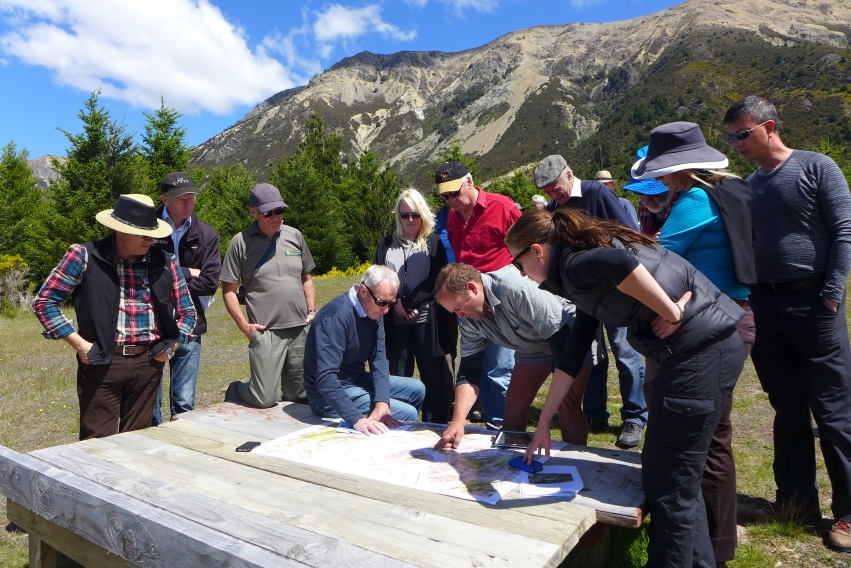 Dr. Stefanie Rixecker
Dr. Tim Davie
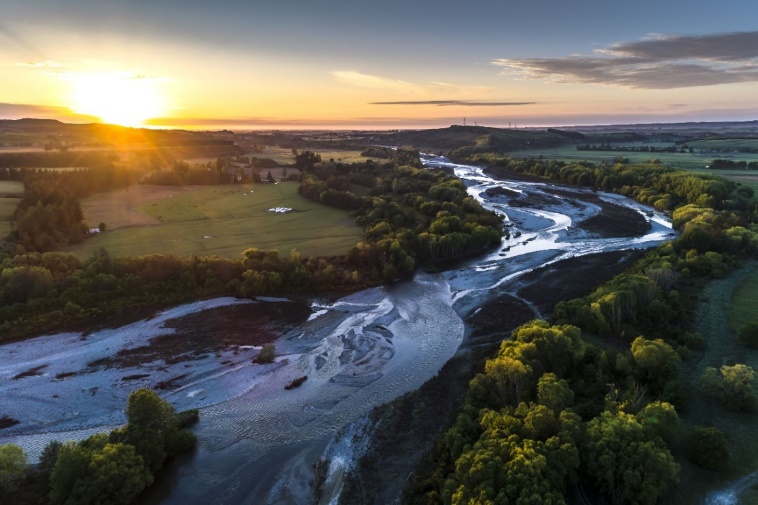 Water management roles & responsibilities
Central Govt: develops national policy 

Regional Councils: manage water quality and quantity 

Territorial/Unitary Authorities: manage land uses and provide drinking water, stormwater and sewage services
Context for the Canterbury Water Management Strategy (CWMS)
1999-2006 Water availability studies and identification of water storage sites

2008 Canterbury Mayors took ownership and the Canterbury Water Management Strategy was developed

2009-Present
Establishing plans and implementing them across the region
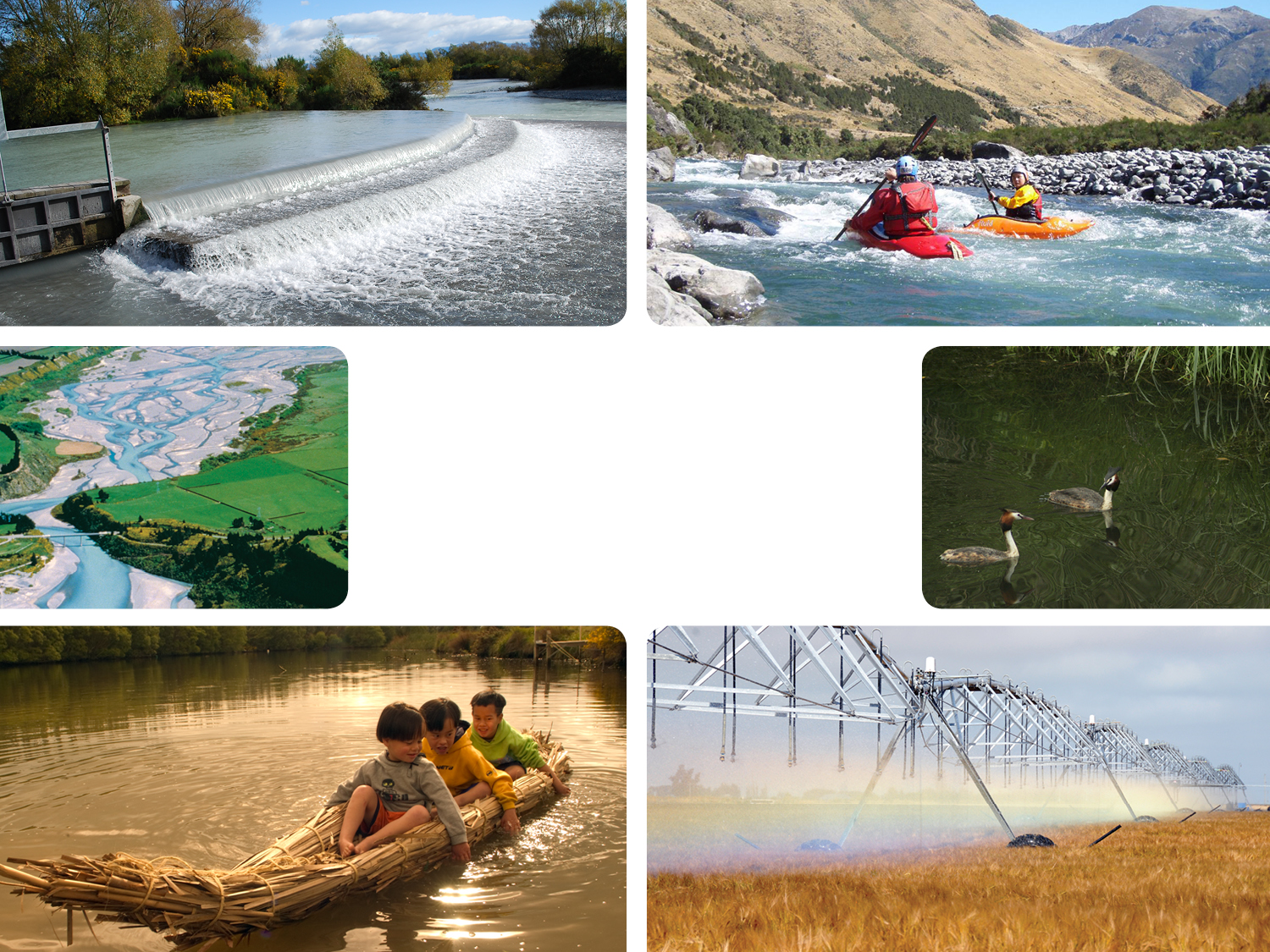 SHARED VISION: to enable present and future generations to gain the greatest social, economic, recreational and cultural benefits from our water resources within an environmentally sustainable framework
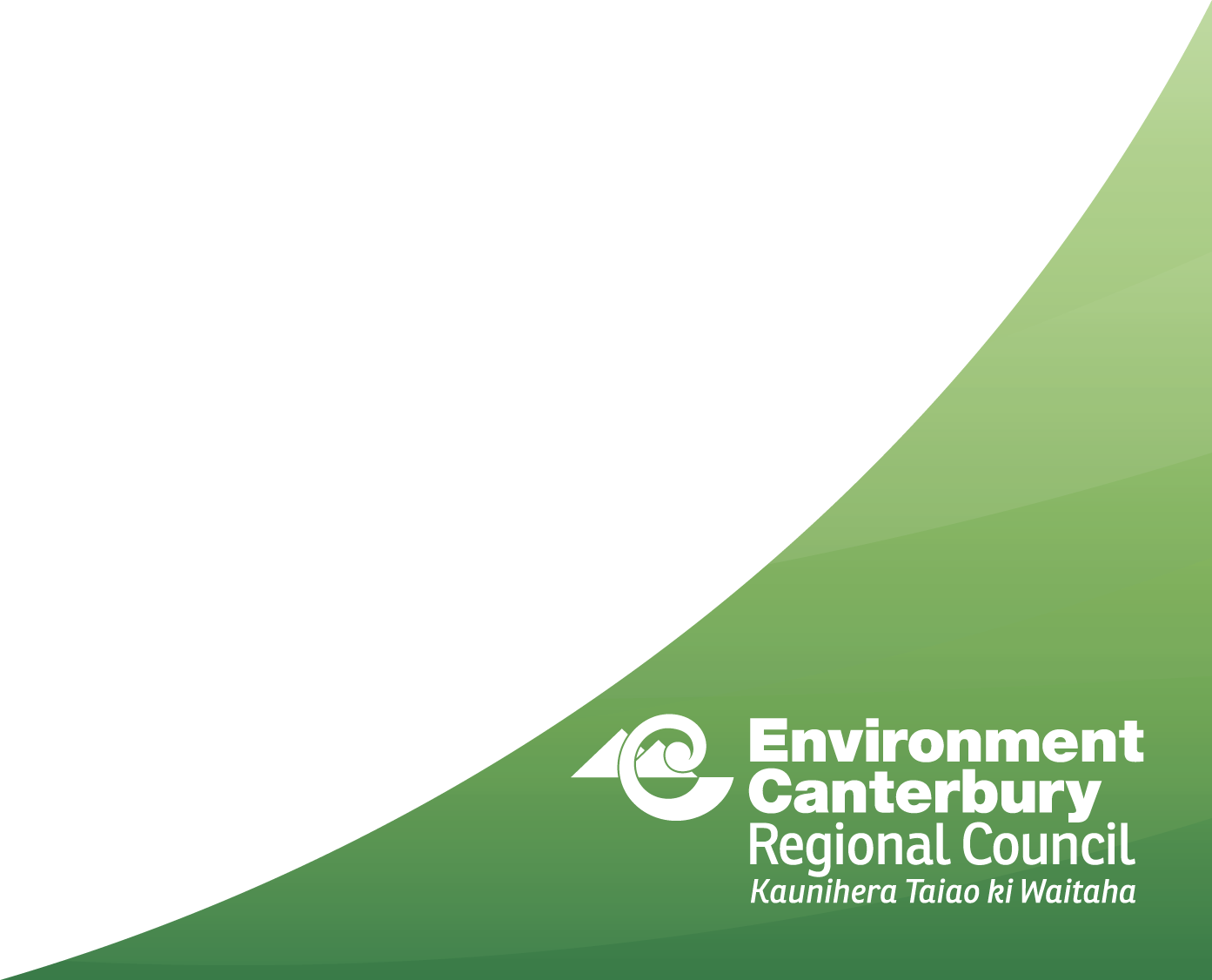 The 10 CWMS Targets
Ecosystem Health and Biodiversity
Natural Character of Braided Rivers
Recreational and Amenity Opportunities
Drinking Water
Water Use Efficiency
Kaitiakitanga
Energy Security and Efficiency
Regional and National Economies
Irrigated Land Area
Environmental Limits
How does the CWMS work?
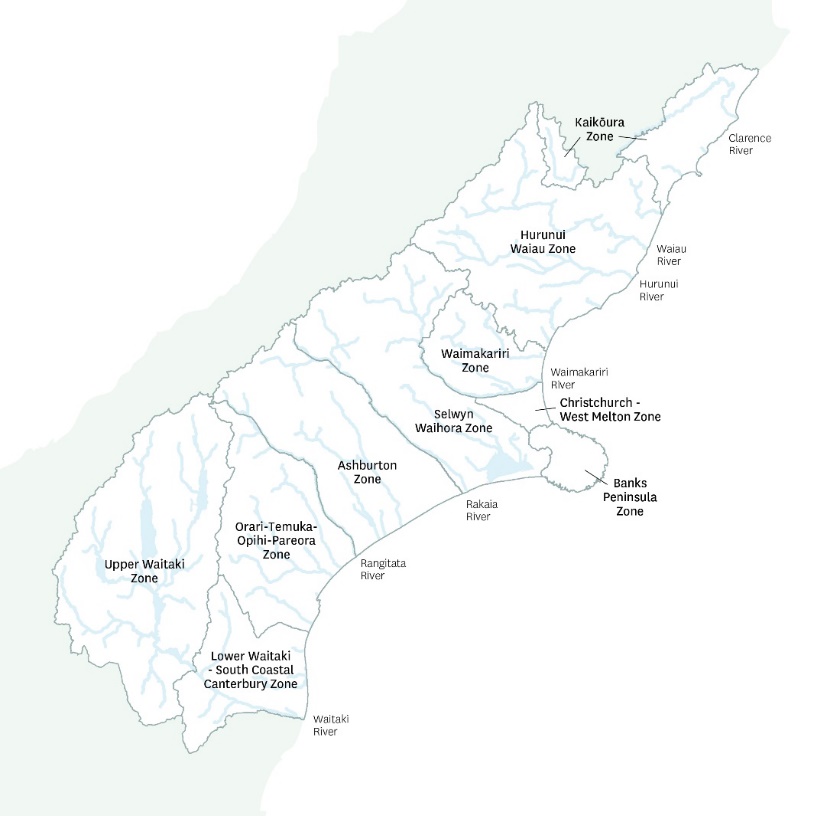 10 local water management committees

Seek solutions for their own zones
ENGAGEMENT STAIRCASE
COLLABORATIVE APPROACH
EMPOWER
COLLABORATE
INVOLVE
To place final decision-making in hands of stakeholders
To partner with stakeholders in the decision, including developing alternatives & preferred solution
CONSULT
INFORM
To work directly with stakeholders throughout process to ensure concerns & aspirations are understood & considered
To provide balanced & objective information to assist stakeholders understand problems, alternatives, solutions
To obtain feedback on analysis, alternatives, decisions
Committee decision-making is by consensus:
collaboration amongst committee members & strong engagement critical
The CWMS in Action
RMA plans: setting limits the collaborative way… cold halls, sausage rolls and success?
Land and Water Regional Plan (2015) and sub-regional plans for each zone (completed or underway)
Setting limits the collaborative way is definitely not business as usual
Engagement of community to develop water & land solutions before plan even drafted
Requires significant time & effort for all
New ways of working for all
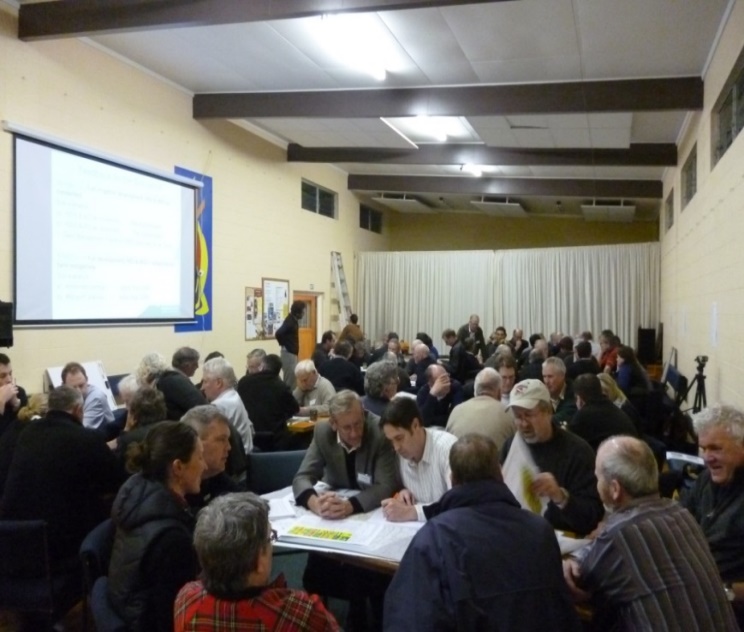 Plans require good science & data
Water quantity
Water quality
Land use
Presented according to:
Current state
Future scenarios
The environment needs to be monitored, trends established & outcomes defined
Plans are not infinite – 5 & 10 year intervals
Plans must be assessed on a 5 & 10 yearly cycle
There is an expectation that data and science models can explain improvements and indicate further actions required
How do we secure systematic, credible answers for the next generation?
Working with communities
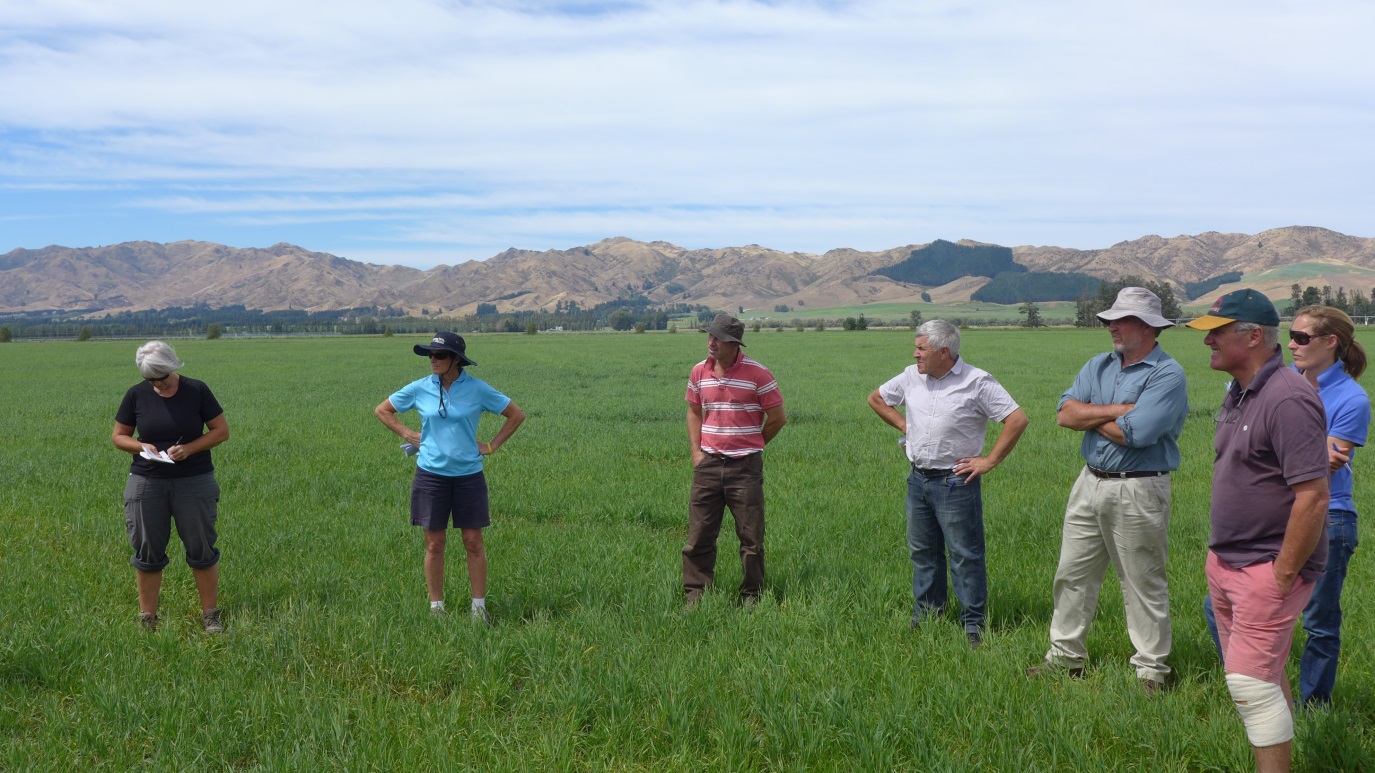 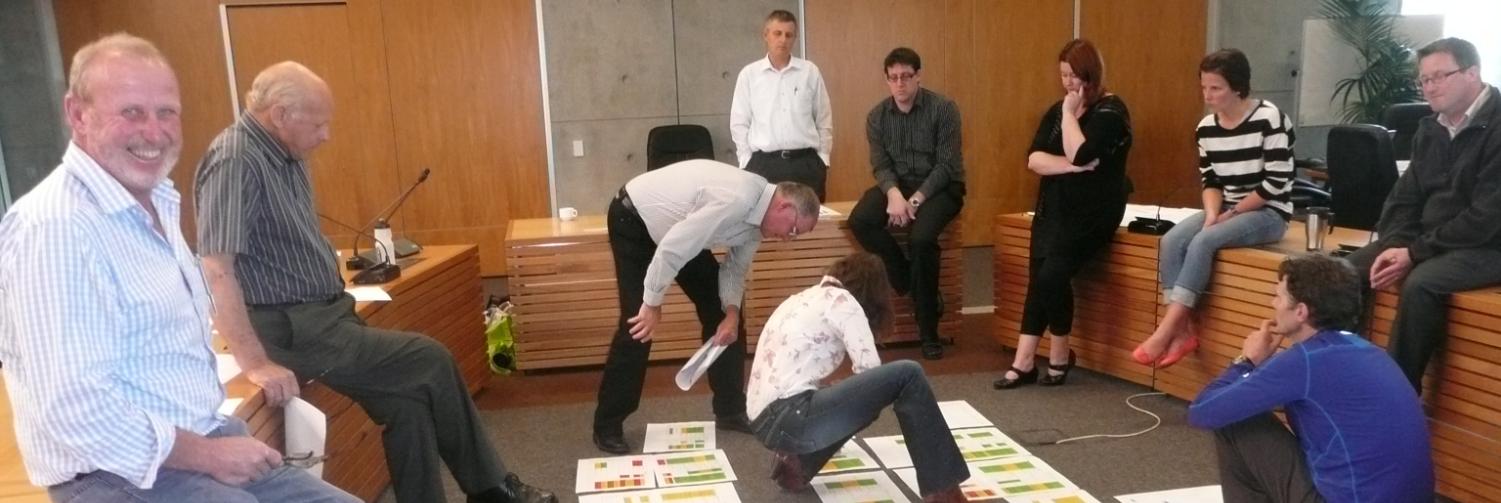 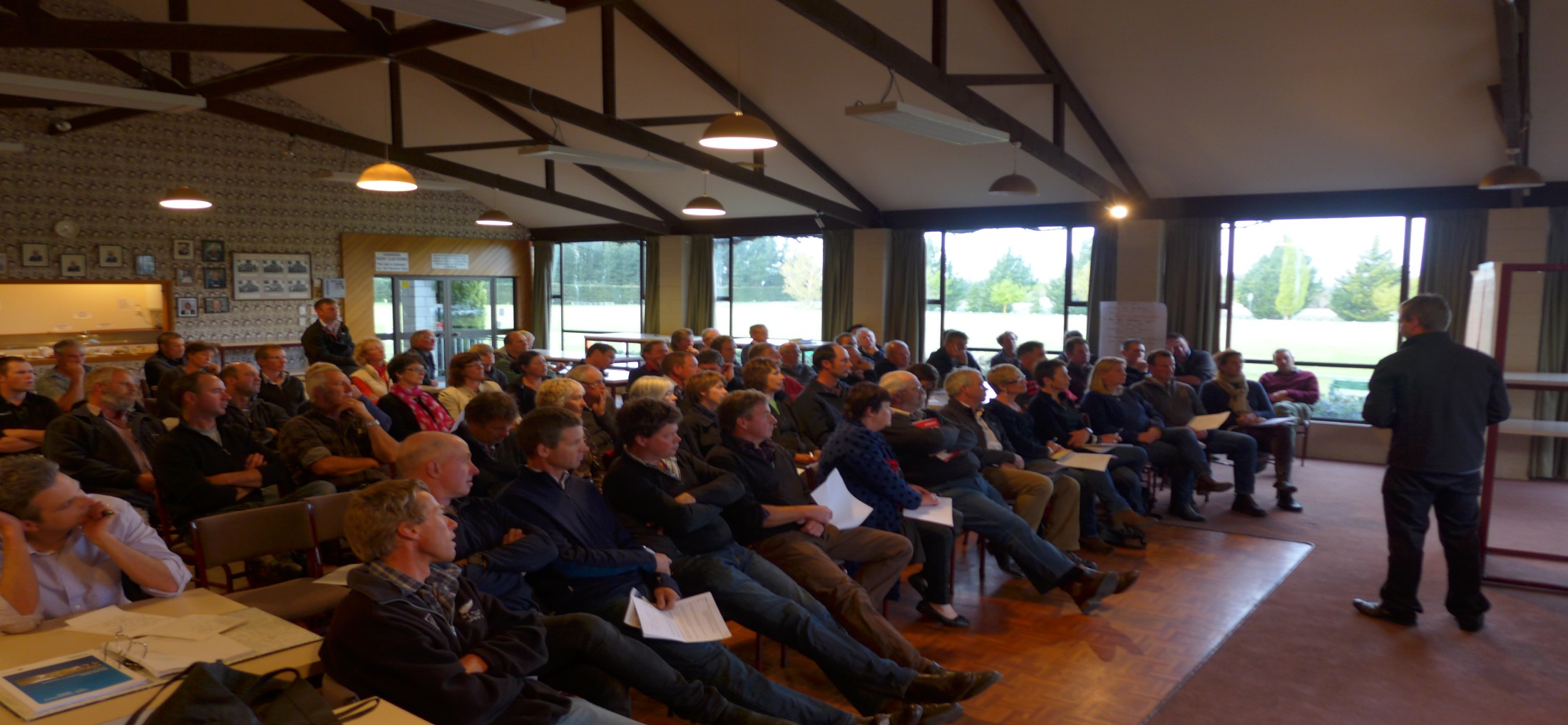 Ngāi Tahu Partnering in CWMS Collaborative Governance
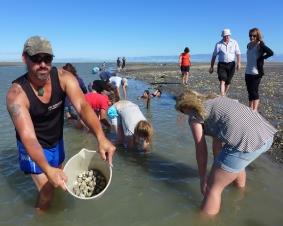 Papatipu rūnanga are on every zone committee
Mana whenua have an interest in all ten target areas
Specific kaitiakitanga target
Practical environmental restoration projects
Ecan now has cultural land management advisors
We still have work to do monitoring and properly aligning with Matauranga Maori indicators – another modelling challenge?
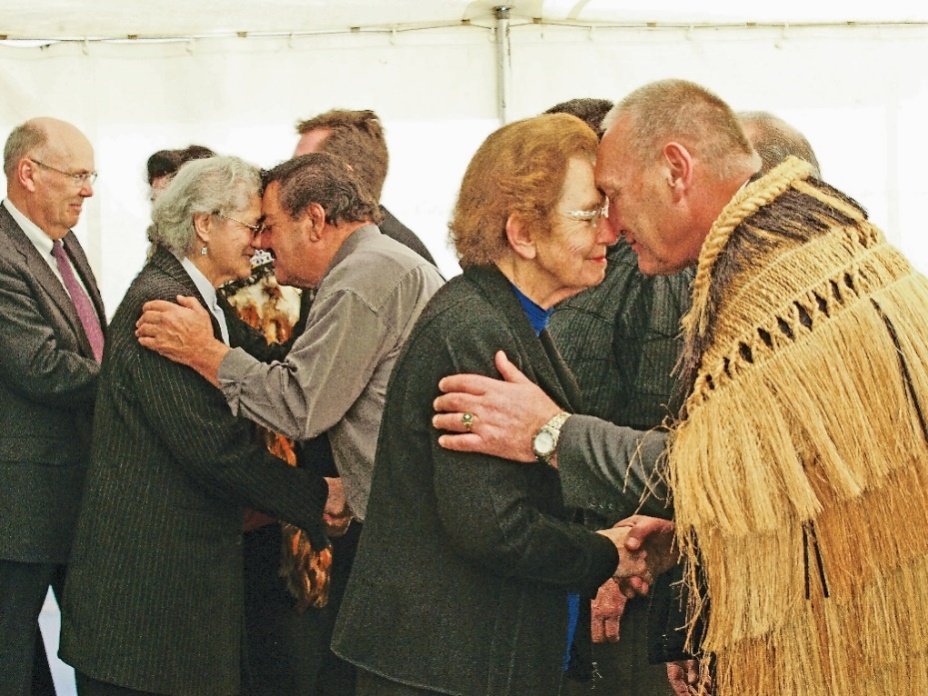 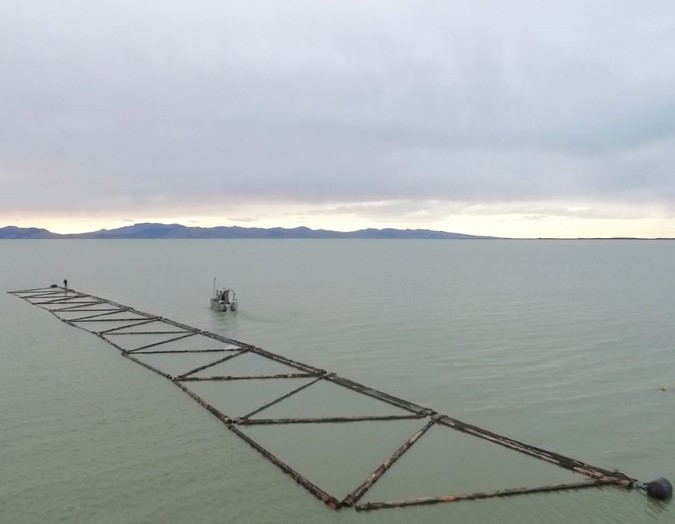 A real-time, hydrologically connected (3D?!) model for  Canterbury
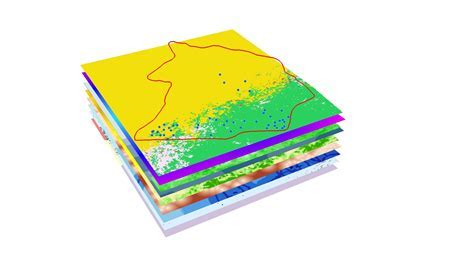 Model surface water – quantity and quality

Model groundwater – flow paths, connectivity and change over time; also include GW quality

Have the ability to backcast – based on prior data to show quarterly, seasonal and annual changes over time

Have the ability to show real-time data– what is the current state today? – based on real-time data, including meteorological information

Have the ability to forecast – scenarios & options, warnings etc

Have the ability to connect w/ non-science data (e.g., consents, water metering) and inform adaptive management conditions

Incorporate Matauranga Maori indicators
Re-conceptualising Canterbury’s water
Goal: Combining technology, data science and modelling for improved decision-making
Key targets: reduced planning costs, increased certainty and enhanced credibility
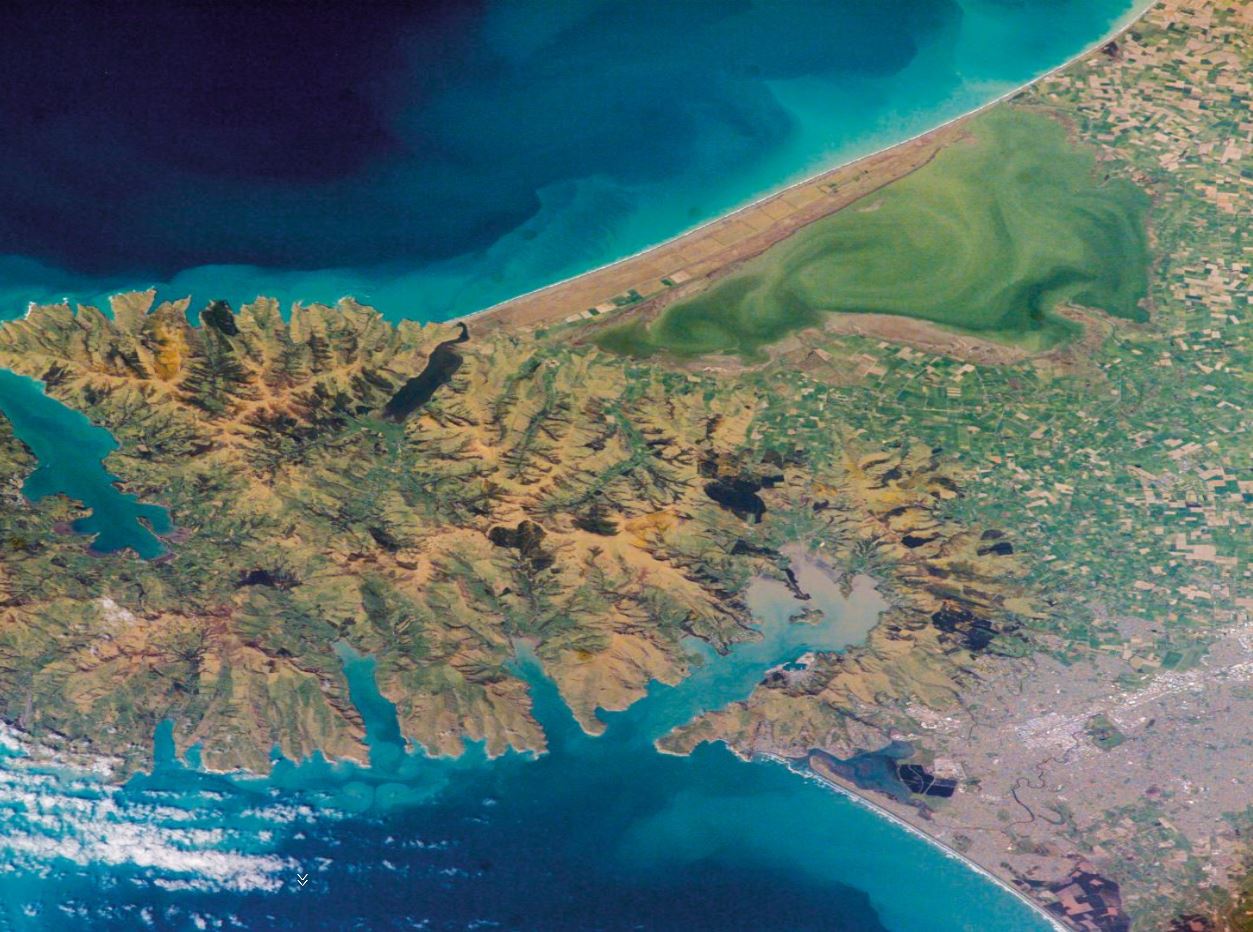 Data-modelling-policy continuum: the Selwyn-Waihora example
Preparation for planning
Zone committee agreed desired outcomes
Thriving communities and sustainable economies
High quality and secure supplies of drinking water
Wāhi tapu and mahinga kai are protected and enhanced
Te Waihora is a healthy ecosystem
Hill-fed waterways support aquatic life and recreation
Enhanced indigenous biodiversity across the Zone
Derive measures for the outcomes
e.g. Drinking Water outcome
Average groundwater nitrate-N concentrations in comparison with ½ Maximum Allowable Value (MAV)
Exceedances of MAV
Bacterial contamination of groundwater
Nitrate-N concentrations in surface waters
Cost of deepening wells
Using monitoring data and modelling
What is the current state?
What are the current monitoring data telling us about whether we are currently:
supporting aquatic life and recreation
Providing high quality drinking water
Series of modelled scenarios to explore possible futures
Baseline (current & consented land use allowing lag times)
Modelled scenarios
Series of scenarios to explore possible futures
Baseline (current & consented land use allowing lag times)
An extra 30,000ha of irrigated land
Achieving a TLI of 6
Full on-farm mitigation (max feasible)
Solutions packages (mixture of above)
Requires a sophisticated model that can deal with:
GW-SW interaction
Link to a lake water quality & ecology model
Water quality and quantity
Land use change across catchment
N.B. the first four scenarios were not options
About exploring possible futures
Outcome of scenario modelling
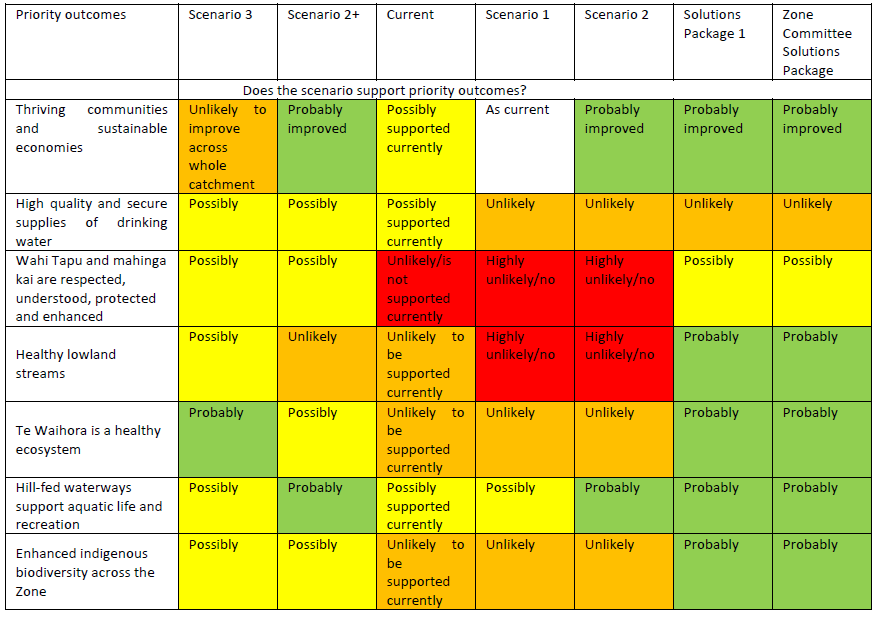 Outcome of scenario modelling
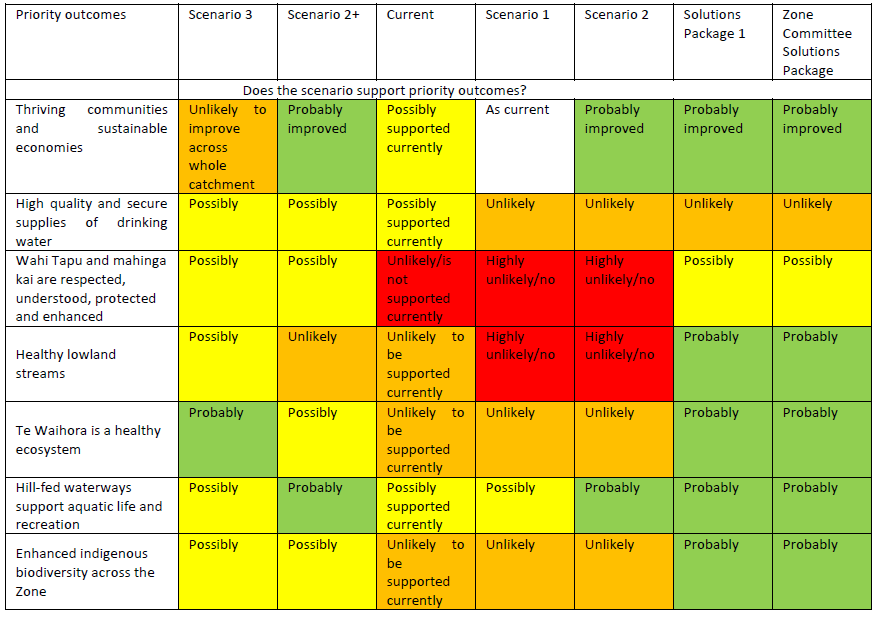 Solutions package – improved flows
Substantial raising of minimum flows for lowland streams in 2025 (15-20% increase)
Helped, but not dependent on, Central Plains Water replacing deep groundwater takes with alpine-sourced water takes
Water transfer requires that 50% of consent is returned to environment
Central Plains water users can’t trade water consent
Solutions package – lake water quality
Root zone nitrogen loss of 4830 tonnes/year from farming
This requires a 14% reduction over and above Good Management Practice (30% for dairying, 5% for arable)
Not all of this nitrogen will reach the lake
Increasing wetlands across  catchment will further reduce N (and P) loads
20% reduction with 593 ha of wetland
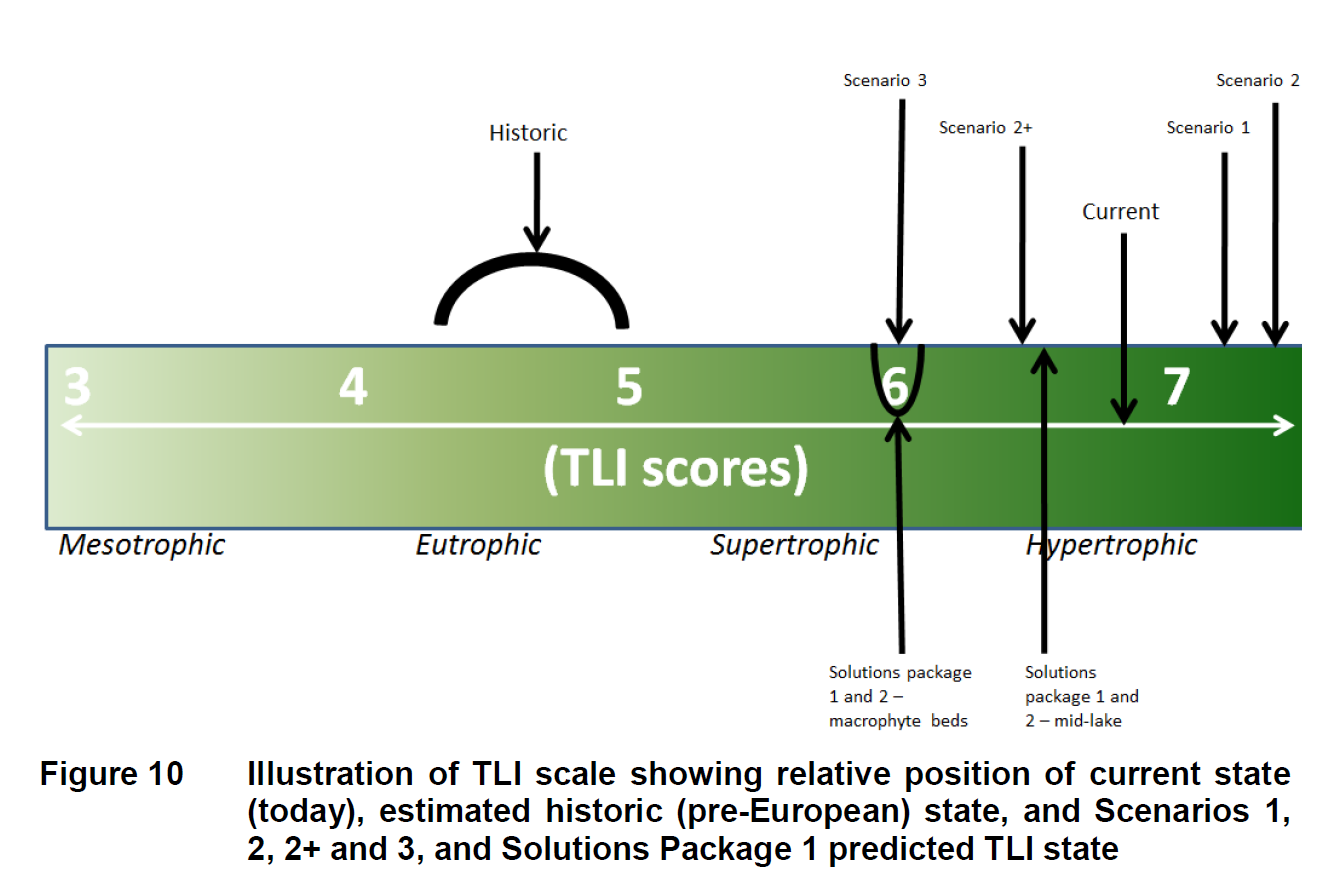 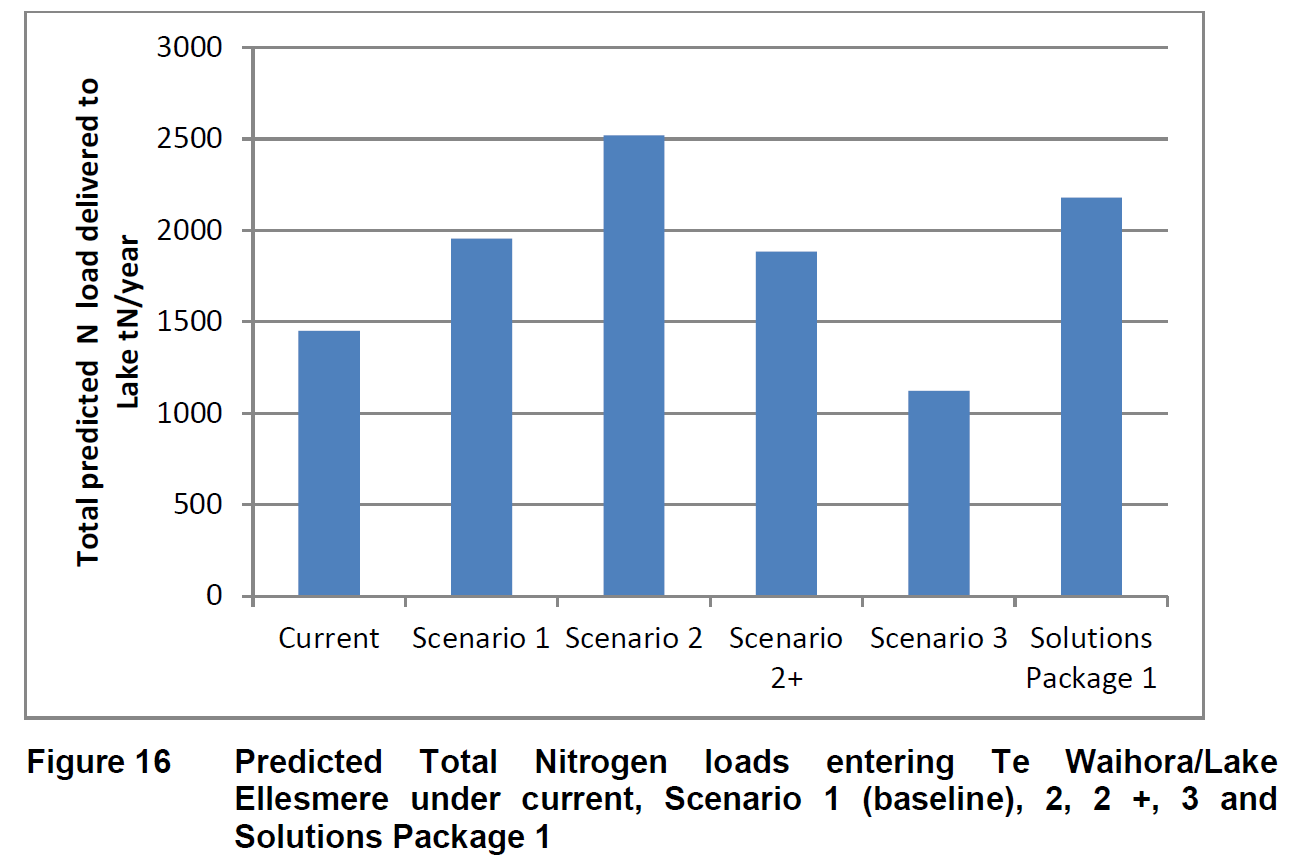 Solutions package - other
Cultural Values Land Management Area
Land users close to lake must consider cultural values in Farm Environment Plans
Increased flows and reduced N load to keep instream N concs below toxicity limit
Greatly improved riparian habitat across catchment
Plan reviewed after 10 years
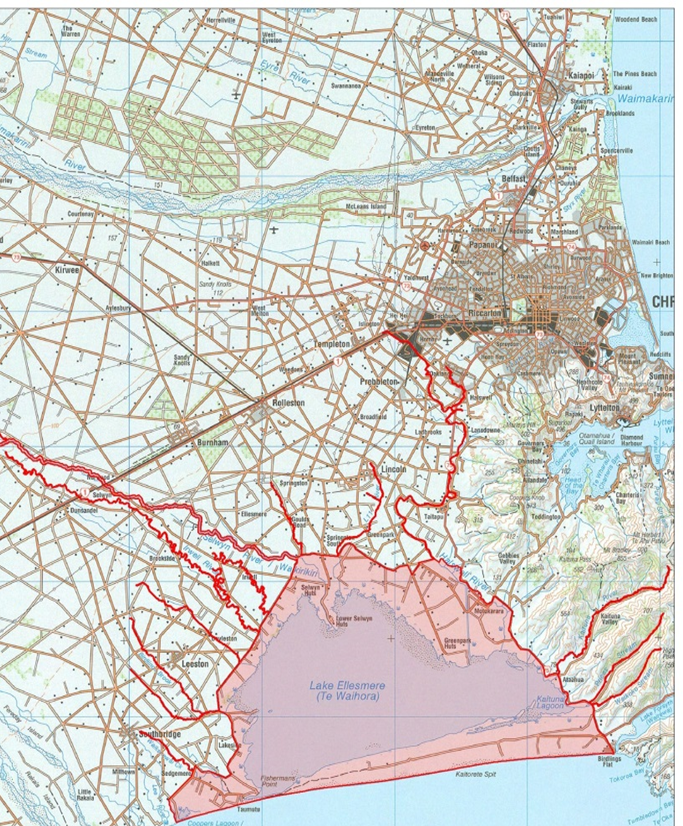 Information available on ECan website under Canterbury Water and Selwyn-Waihora zone
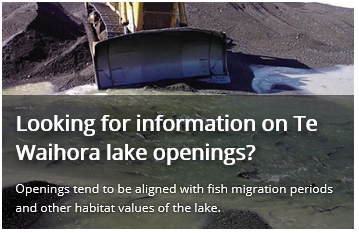 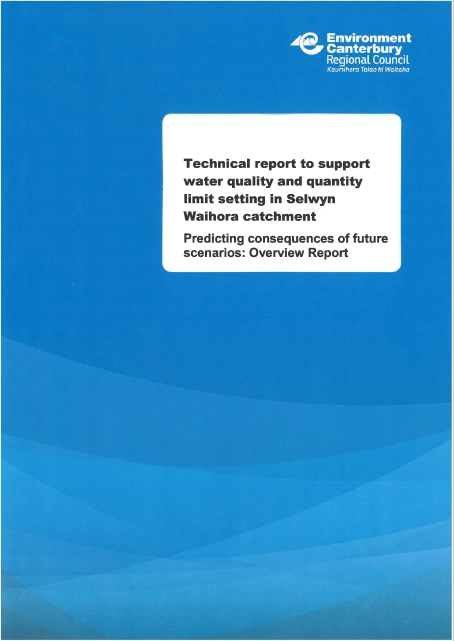 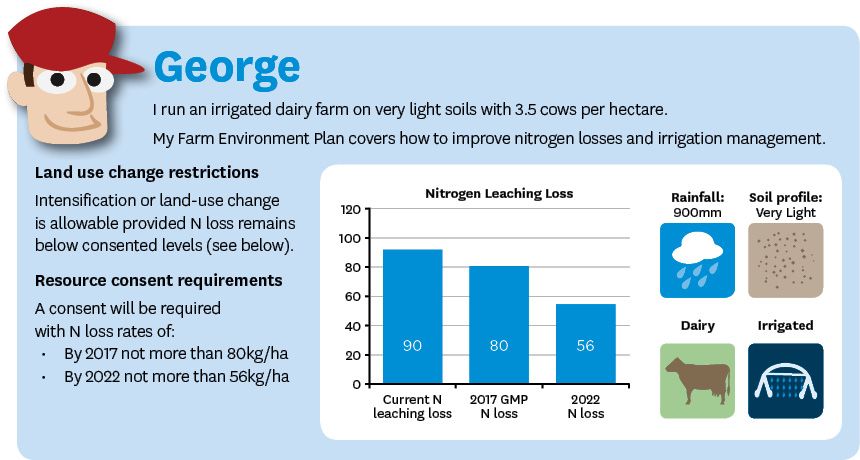 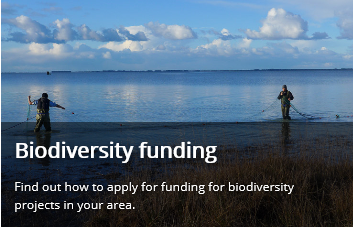 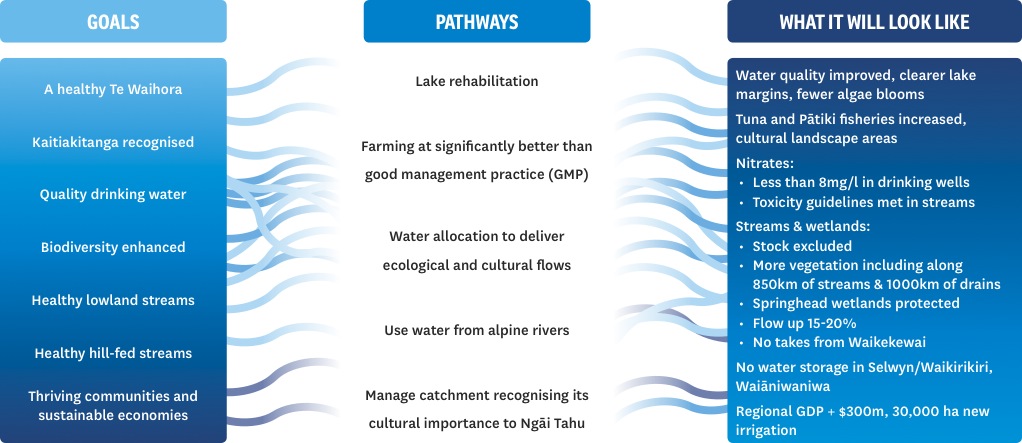